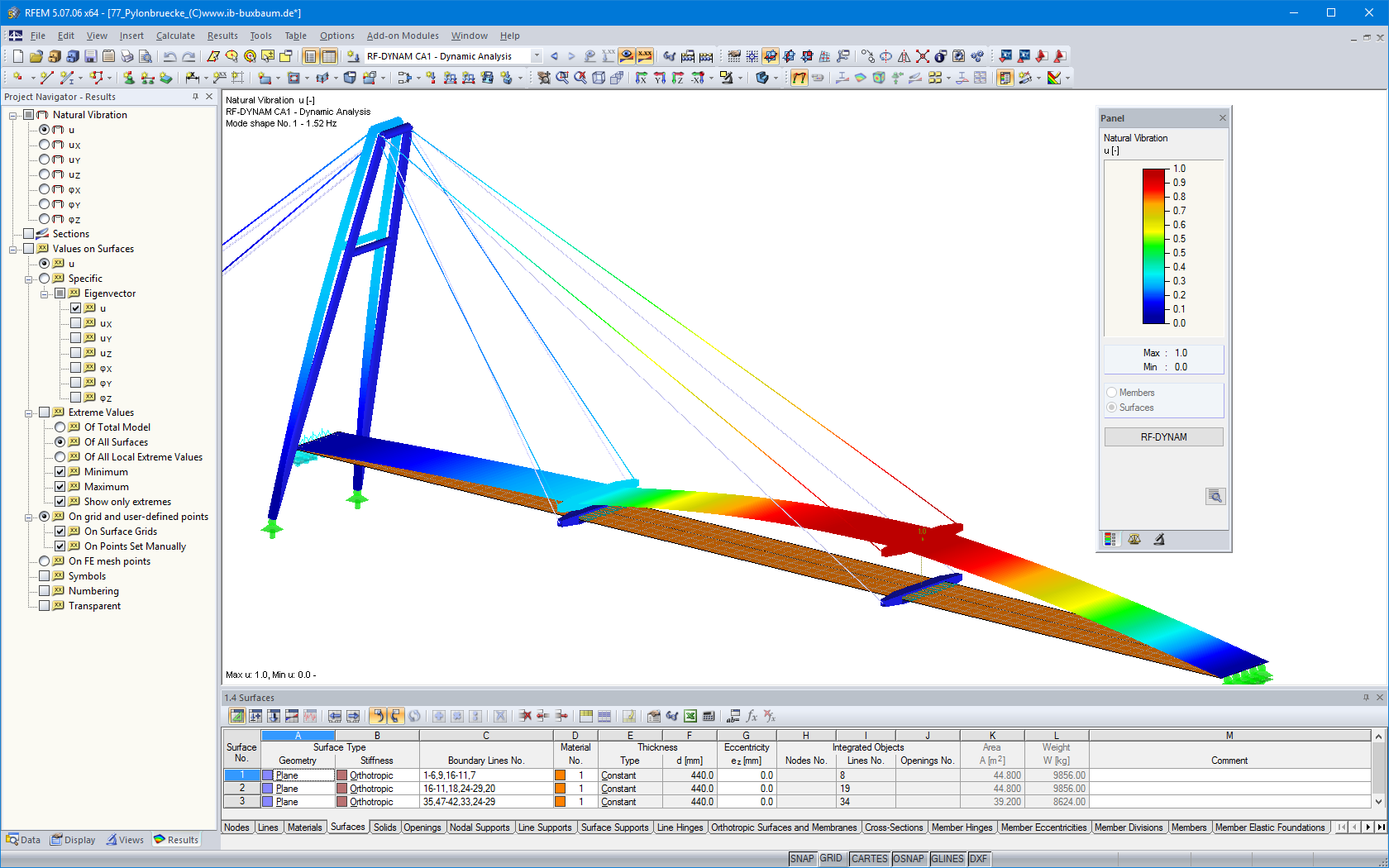 TREM TIPO
www.tallesmello.com.br
CARGA PERMANENTE
25 kN/m³ - Elementos estruturais e defensas
24 kN/m³ - Pavimentação
NBR 7187 recomenda acréscimo de 2 kN/m² por conta de possível recapeamento
Trem Tipo
Trem-tipo é um veículo padrão (rodoviário ou ferroviário), utilizado para calcular a resistência de uma estrutura que terá que suportar cargas móveis, como no caso de pontes e viadutos. Com isso, é possível fazer a simulação de peso no local e calcular o dimensionamento da carga real que a obra precisará sustentar.
Trem tipo: normas
Em relação à evolução dos Trens-tipos dentro das normas brasileiras, entre 1943 e 1960, as considerações sobre carga móvel em pontes rodoviárias foram realizadas de acordo com a norma NB6/43. Já no período de 1960 a 1984, as regras se baseavam na norma NB6/60, com base nos tipos de veículos daquela época. Já a partir de 1984, passou-se a utilizar a NBR 7188/84, que atualizou as classes de carregamento móvel, mas ainda não representava a realidade das rodovias brasileiras. Somente em 2013, a NBR 7188 sofreu revisão e passou a considerar apenas duas classes de carregamento: TB-450 e TB-240 ABNT (2013), o que vigora até os dias atuais.
Trem tipo
Exercício 01
Sabendo que TB-450, dimensione a carga móvel, sabendo que há duas pistas para o transito, estrutura de concreto armado, e que a viga da ponte é biapoiada com balanços em ambos os lados de 5,0 metros e possuindo vão central de 20,0 metros.
Carga de frenagem e aceleração
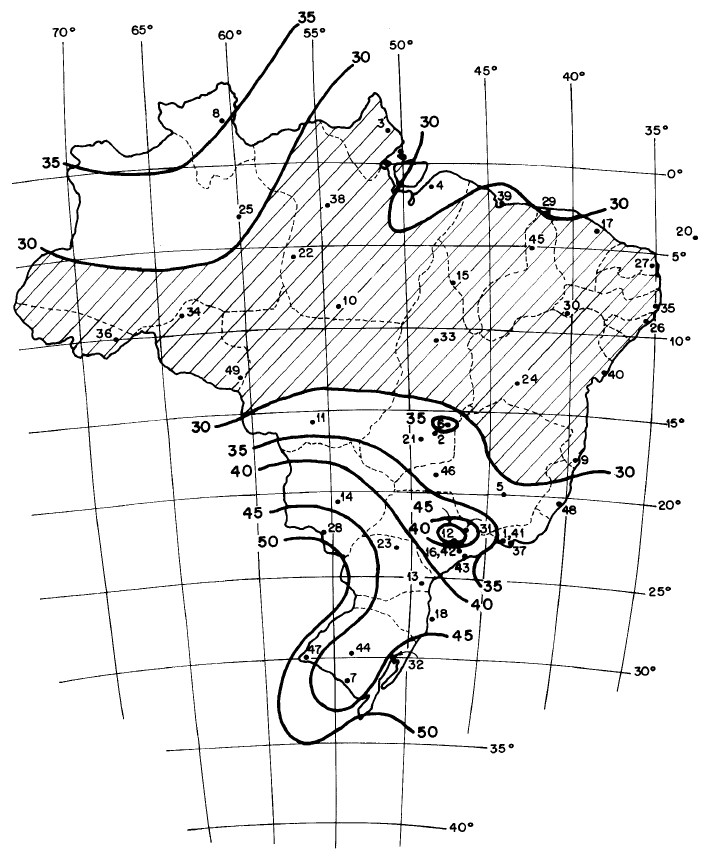 Vento
Vento
Exercício 01
Encontre a pressão dinâmica de uma ponte, localizada no município de Macéio/AL, sabendo que o terreno é plano, a ponte fica localizada na zona rural, possuindo extensão total de 30,0 metros e altura total de 8,0 metros.